Линейный поиск в массиве
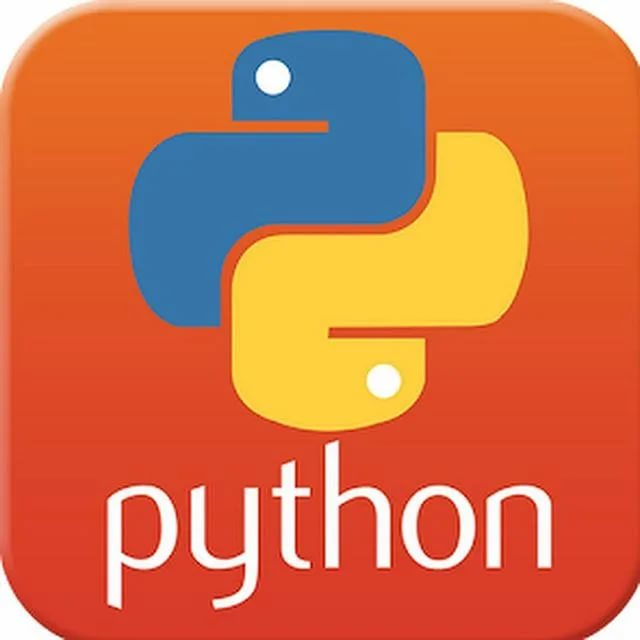 ?
?
Что плохо?
Что если такого нет?
Поиск в массиве
Найти элемент, равный X:
i = 0
while A[i] != X:
  i += 1
print ("A[", i, "]=", X, sep = “”)
i = 0
while i < N and A[i] != X:
  i += 1
if i < N:  
  print ("A[", i, "]=", X, sep = “”)
else:
  print ("Не нашли!»)
i < N
Поиск в массиве
Вариант с досрочным выходом:
номер найденного элемента
nX = -1
for i in range (N):
  if A[i] == X:
    nX = i
    break
if nX >= 0:  
  print ("A[", nX, "]=", X, sep = “”)
else:
  print ("Не нашли!»)
досрочный выход из цикла
break
Поиск в массиве
Варианты в стиле Python:
for i in range (N):
  if A[i] == X:
    print ("A[", i, "]=", X, sep = “”)
    break
else:
  print ("Не нашли!»)
если не было досрочного выхода из цикла
if X in A:
  nX = A.index(X)  
  print ( "A[", nX, "]=", X, sep = "" )
else:
  print ( "Не нашли!" )
Спасибо за внимание!